Webinář k jednotné žádosti 2025začínáme v 9.00 hod.
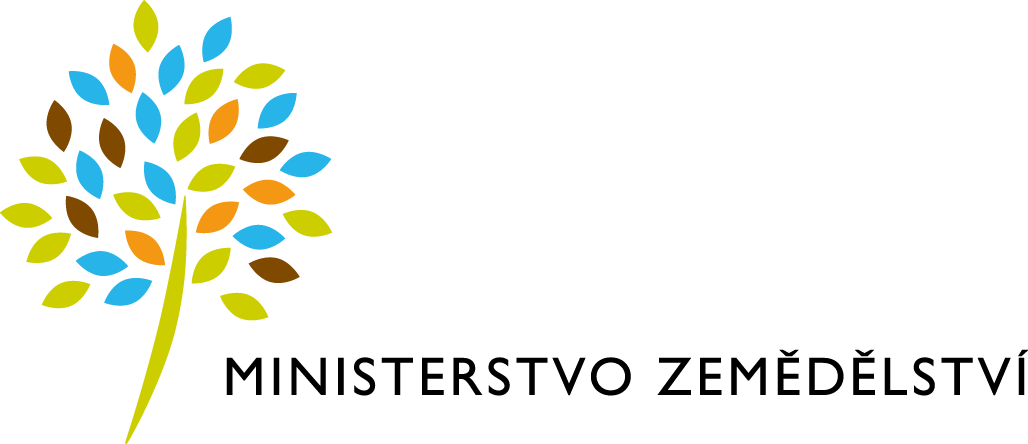 [Speaker Notes: Vyjděte prosím z tohoto závěrečného snímku, který je přímo v prezentaci – upravte texty dle potřeby, vyměňte případně podkladovou fotografii, a to buď přes pravé tlačítko myši Změnit obrázek, nebo obrázek smažte a vložte nový pomocí ikony uprostřed zástupného symbolu pro vložení obrázku. Klikněte na nově vložený obrázek a přeneste jej do pozadí přes Nástroje obrázku / Formát / Přenést dál / Přenést do pozadí. Toto řešení zachovává možnost výměny podkladového obrázku – více viz poznámka u titulního snímku.]
Strategický plán SZP  přímé platby, podmíněnost - 2025
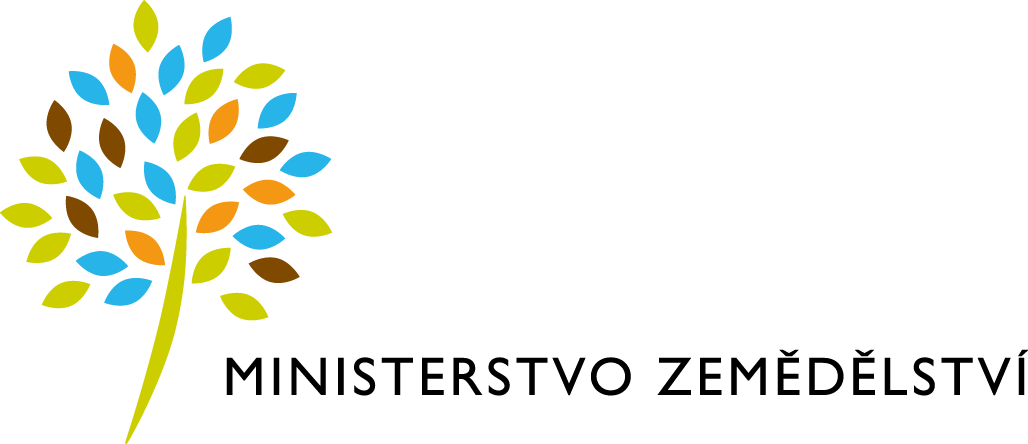 Společná zemědělská politika 2023-27
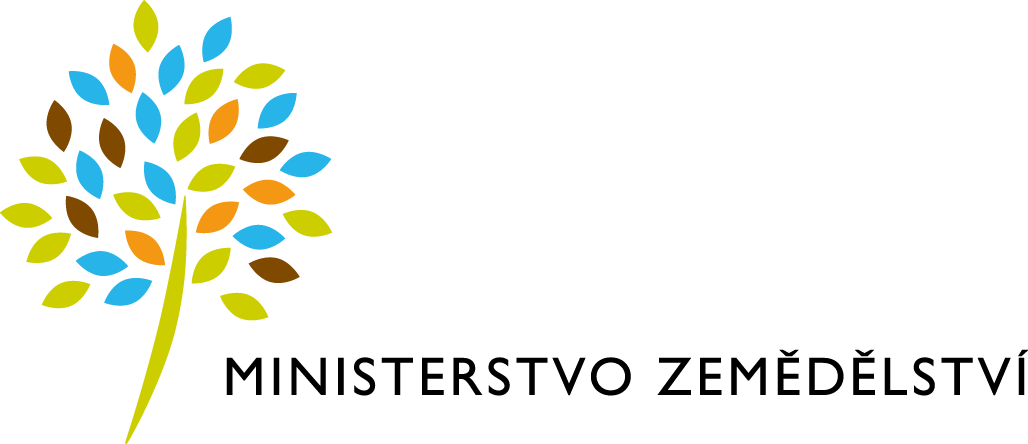 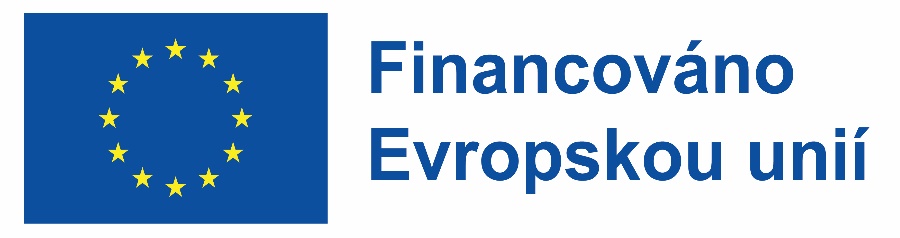 Webináře k podmínkám SZP 2025
Organizační informace:
Z jednání se pořizuje zvukový / obrazový záznam
2 prezentace: 
Podmíněnost a přímé platby
Intervence rozvoje venkova, které jsou součástí Jednotné žádosti 
Po každé z prezentací prostor na dotazy
Možnost chatových dotazů 
Prezentace včetně záznamů z webinářů budou uveřejněny na webu MZe, včetně zodpovězení dotazů z chatu
Aktualizace prezentací

během prezentací prosíme:
o vypnutý mikrofon a kameru
přihlášení se s dotazem prostřednictvím ikonky
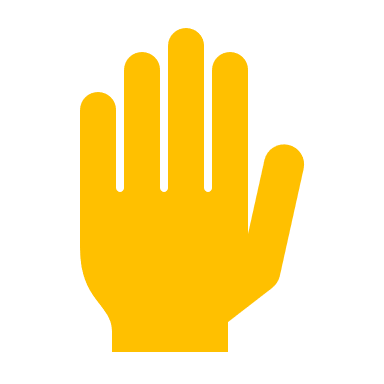 Webináře k podmínkám SZP 2025
základní informace o podmínkách a změnách oproti 2024
 	ALE:
pro řadu NV není uzavřený legislativní proces
prezentace nemůže obsáhnout veškerý detail

předpokládané přijetí právních předpisů – konec I. Q 2025
průběžné uveřejnění metodických příruček k podmíněnosti a přímým platbám
Aktivní zemědělec
zemědělský podnikatel, evidence alespoň 1 ha nebo 1 VDJ
vícekriteriální posouzení na základě dat z předchozího roku:
do 5.000 € přímých plateb
některá z činností nad rámec základních  - intenzita zvířat, podíl  VCS, alespoň 10 % kultury „S“ v EZ 
stačí splnit 1 z variant
příjmový test - zemědělské příjmy představují alespoň 30 % všech  – posuzován poslední účetně uzavřený rok
dokládá se k jednotné žádosti:
 zprávou auditora
 alternativně formulářem výpočtu + daňové přiznání a doklady o příjmu na min. 30 %
! soupis daňových dokladů


podmínka se posuzuje průběžně za kontrolní období příslušné platby – pozor na ukončení / přerušení zemědělské činnosti
deklarace
doplněna deklarace odrůdy máku - souvisí se změnou zákona k omamným látkám, nahrazuje povinnost oznamování celním orgánům
redistributivní platba
platba „na první hektary“, na max. 150 ha
 navazuje na základní platbu

V řešení případy odvolacích řízení
Podezření na „obcházení“ podmínek
Nutnost posuzování dle evropské legislativy
Posuzovány vlastnické / řídící vazby, převody pozemků, deklarované postupy hospodaření, časová řada užívání a hospodaření atd.
Platba vázaná na produkci
platba na dojnice:
 dopřesněny požadavky ke schématům kvality 
 beze změny postupů v předtiscích 
 k prokázání není nutní nic dokládat – kontroly v rámci předtisku
platba na škrobové brambory:
 upraven postup předkládání faktur na sadbu do 31. 1. následujícího roku, spolu s potvrzením škrobárny (praxe do r. 2023), 
 nebo v rámci kontroly na místě
platba na zeleninu:
 doplněny nové zeleninové druhy – pažitka jednoletá / víceletá, batáty, kozlíček polníček 
 včetně úpravy minimálního výsevku / sadby a vegetačního období
ekoplatba:
dílčí úpravy základní a prémiové ekoplatby
sjednocení kontrolního období na 30. 9. 
spouští se ekoplatba na udržitelné hospodaření s živinami 
doplněny 3 nové ekoplatby
podpora nových krajinných prvků
podpora údržby krajinných prvků
podpora pásového střídání plodin
Neprodukční plochy:
vyčlenění 5 % výměry R/U/G
není dílčí % pro úhory, jsou započitatelné všechny typy ploch, jen pro MPL limit max. 60 % 
koeficient pro MPL 0,3
koeficient pro PVN 0,5
koeficient pro nektarodárný úhor 1,5
revize koeficientů pro KP, nový KP = 3
koeficienty se používají jen pro účely naplnění podílu neprodukčních ploch  x  platba na výměru je na reálnou plochu
 zrušena podmínka dvouletého trvání zeleného úhoru
Základní celofaremní ekoplatba - R
Vyčlenění ochranného pásu podél vodního toku

Na všech DPB /R ve vzdálenosti do 6 m od vody, pás minimálně 6 m široký
Povinná plocha vymezena v LPIS; předmětem aktualizace DPB 
Splnění podmínek = založení a udržování pásu na min. 90 % plochy
Porost pro ochranný pás:
od 1. června do 31. října souvislý porost plodiny
trávy (případně směsi s vybranými PVN - maximálně z 10 %)
údržba sečí nebo mulčování v termínu do 31. srpna
Základní celofaremní ekoplatba - T
Provedení údržby, ponechání nepokosených ploch
Zpětné zatravnění do 31. 10.
zatravnění environmnetálně citlivých ploch a NATURA
zatravnění ploch vymezených jako půda bohatá na uhlík
= nový DZES 2, plochy vymezené v LPIS
DPB evidované v LPIS na žadatele ke dni podání žádosti 
které historicky byly evidované v kultuře T /ECP nebo DZES 2
následně byly přeměněny na jinou kulturu
povinnost se váže k ploše, pokračuje v čase
Zatravnění náhradou do 31. 10.
všechny ostatní T
DPB evidované v LPIS na žadatele od data podání žádosti předchozího kalendářního roku do data podání žádosti
které byly evidované v kultuře T a následně byly přeměněny na jinou kulturu
povinnost se váže k výměře a dotačnímu roku
není možná změna na U, proběhly zpětné změny z T na U
ekoplatba – prémiový stupeň
2 podmínky souběžně:
Vyčlenění neprodukčních ploch
 alespoň 7 %, z toho alespoň 2 % nadstavbové
 pouze úhory, ochranné pásy nebo krajinné prvky
 nadstavbové prvky = liniové prvky a krajinné prvky 
 možné podpořit až 10 % nadstavbových ploch
 zrušen limit šíře 30 m na AEKO plochy
Ochranné pásy podél vodních toků
 na DPB ve vzdálenosti do 10 m od vody
 alespoň 12 m široké, travní směsi – předpoklad víceletého porostu,  nehnojené, bez POR

Doporučení EK do budoucna – navýšit sazbu
Ekoplatba na podporu pásového střídání plodin:
posouzení souladu s certifikovanou metodikou pro pásové střídání plodin Státním pozemkovým úřadem
způsobilé DPB: nad 4 ha + v SEO / MEO-VR
ověřuje se: 
vhodnost plodin, protierozní opatření
geoprostorové umístění pásů
rozvržení neprodukčních ploch 
 dokončuje se aplikace k rozvržení a odkontrolování správného nastavení parametrů – na webu SPÚ
příloha k JŽ = potvrzení SPÚ
do  30. 11. potvrzení SPÚ o správném provedení
Ekoplatba na podporu udržitelného hospodaření s živinami:
bilanční hospodaření s dusíkem a fosforem – průměr na 1 ha orné půdy
cíl = udržovat vhodný obsah fosforu v půdě a nepřehnojovat dusíkem
Fosfor
pro nahrazení fosforem stanoveny koeficienty - při průměrném nahrazovacím koeficientu pod 0,3 nelze o ekoplatbu žádat
odběr - na základě produktů sklizených v kalendářním roce 2024, dodání - za hospodářský rok 2024/2025
Dusík
max. limit bilančního přebytku = 60 kg N / ha orné půdy
dodání - za hospodářský rok 2024/2025, odběr - na základě produktů sklizených v kalendářním roce 2025
krajinné prvky – změna evidence v lpis
dosud rozlišovány:
KP „vnitřní“ – na ploše dílu půdního bloku, obklopeny zemědělsky obhospodařovanou půdou
KP „vnější“ – nejsou součástí plochy DPB, není nárok na platbu
od roku 2025 změna pojetí:
zohlední se a do plochy DPB zahrnou i krajinné prvky dosud posuzované jako „vnější“
alespoň 50 % výměry KP bylo historicky zemědělsky obhospodařovanou plochou
je prokázán právní důvod užívání
Ekoplatba na výměru nově založených krajinných prvků
platba na výměru nového KP – ne na založení samotné, minimální výměra 100 m2
vznik KP po 1. 1. 2025, datum vzniku evidován v LPIS
platba omezena na max. 50 % výměry půdy evidované v LPIS

Ekoplatba na údržbu krajinných prvků
platba na výměru evidovaného KP, minimální výměra 100 m2
podmínky = udržovat KP v dobrém stavu:
seč nebo spasení části travobylinné plochy KP
dosazení chybějících / odumírajících dřevin
výchovný řez,  ochrana sazenic proti okusu
odstranění invazivních rostlin, odstranění odpadu
podmíněnost
Dzes 2 – ochrana půd bohatých na uhlík:
plochy vymezené v LPIS jako „polygony“
podmínky pro kultury T a R – vazba na další DZES
zákaz rozorání na T
výjimky KP; KPÚ; 0,1 ha
pokryvnost na R do 31. 12.
zákaz orby na R
plochy nad 1 ha
(zákaz zřízení nové meliorace)
DZES 5 - Historický kontext
DZES 5 v předchozím období byl – míra smyvu 17 t/ha (cca 25 % orné půdy)
při schvalování Strategického plánu požadavek na sladění parametrů míry smyvu s tzv. protierozní vyhláškou – 9 t/ha
vyžádal si SEA hodnotitel a ŽP,  dále EK vyzvala k ještě přísnějšímu režimu, než je PEV, vyšší účinnost DZES 5 dlouhodobě prosazovaly environmentální nevládní organizace
ustavena odborná pracovní skupina za účasti akademické sféry, zemědělské praxe i environmentálních organizací 
2023 a 2024 připraveno revidované nastavení DZES 5
rozšíření ploch pro DZES 5, úprava kategorií pozemků, revize půdoochranných technologí
účinnost nové vrstvy v LPIS a nových půdoochranných technologií schválena ve Strategickém plánu od 1. 7. 2025.
DZES 5 - Stav příprav II. pol. 2024
návazně na modifikaci SP
upraveno nařízení vlády k podmíněnosti 
aktualizována metodická příručka pro zemědělce
zahájeno proškolení zemědělských poradců.  
s narůstající informovaností se zemědělské organizace obrátily na pana ministra se žádostí o přehodnocení nastavení
vzneseny připomínky:
nadměrně komplikovaný systém, nízká srozumitelnost pro zemědělce
ve specifických situacích si nastavení vyžaduje velmi nákladné řešení
byrokratická zátěž a komplikovaná proveditelnost.
Návrh na úpravu dzes 5
návrh po detailní technické diskusi se všemi zaangažovanými partnery Strategického plánu:
pro plochy MEO I a MEO II využít Monitoringu eroze
umožnit volbu protierozního opatření dle vlastního uvážení
cíl = zabránění vzniku erozní události
výskyt erozní události = porušení DZES 5 (pokud nebylo přijato dostatečné protierozní opatření)
Kontrola DZES 5 - SZIF		Monitoring eroze - SPÚ
Ohlášení erozní události
na SPÚ
Podnět vlastníka
Kontrola SEO
Zákaz širokořádkových plodin
Obiloviny a řepka jen s POT
(POT = půdoochranná technologie)
Podnět obce
Podnět jiného subjektu
Podnět SZIF
Podezření 
na projev eroze
Zběžné zhlédnutí MEO
Posouzení erozní události
Vyšší moc
NE
NE
ANO
ANO
OK
Povinná POT na SEO
NE
ANO
Doporučená POT
OK
sankce
sankce
„žlutá karta“
Dzes 5 - Souhrn podmínek
Silně erozně ohrožené plochy:
Zákaz pěstování širokořádkových plodin (kukuřice, brambory apod.)
Povinnost realizovat půdoochrannou technologii pro řepku a jarní obiloviny
Kontroly zajišťuje SZIF
Mírně erozně ohrožené plochy s vysokým rizikem
Doporučení realizovat půdoochrannou technologii pro řepku a jarní obiloviny
Doporučení realizovat půdoochrannou technologii pro širokořádkové plodiny
Kontroly prostřednictvím Monitoringu eroze
Mírně erozně ohrožené plochy s nízkým rizikem
Doporučení realizovat půdoochrannou technologii pro širokořádkové plodiny
Pěstování řepky a obilovin bez omezení
Kontroly prostřednictvím Monitoringu eroze
Dzes 5 - diskutovaná témata
Vyšší moc:
Potřeba zohlednit 2 kritéria:
úroveň konkrétního klimatického jevu
dlouhodobý postup hospodaření
Žlutá karta:
Doporučení realizovat půdoochrannou technologii
Možnost „autorizovaného“ sestavení managentu nejvhodnějšího pro daný pozemek 
Porušení:
Váže se ke konkrétnímu DPB
Posuzuje se souhrnně za hospodářský rok, nezohlední se opakování v 1 osevu
DZES 5 - Cíle a Přínosy navrhované úpravy

posílit odpovědnost zemědělců za ochranu půdy oproti dosud uplatňovanému restriktivnímu nastavení
minimalizovat administrativní zátěž
využít běžící systémy protierozní ochrany = Monitoring eroze
umožnit flexibilitu zemědělců pro individuální řešení protierozní ochrany pro daný pozemek s ohledem na jeho tvar, umístění, geografickou polohu, půdní vlastnosti apod.
odstranit duplicity v systémech ochrany půdy, tzn. mezi DZES 5 a protierozní vyhláškou
cílíme na výsledek, nikoliv preventivní postup
Dzes 5 - další postup

modifikace Strategického plánu
zahajuje se per rollam hlasovací procedura Monitorovacího výboru
následovat bude vyjednávání s EK – nutnost schvalovací procedury
předpokládané načasování 
		= hospodářský rok 2025 / 2026
Podmíněnost
Sociální kondicionalita:
požadavky v oblasti zaměstnanosti a ochrany zdraví a bezpečnosti práce
obecně za ČR nesouhlas se zavedením
X   nezbytné z evropských předpisů
platné, běžně kontrolované požadavky, žádné duplicity kontrol, přebírání výsledků z pravomocných rozhodnutí
sankční postup:
uplatní se při národní sankci nad 30 000 Kč = 3 % plateb SZP
navýšení při národní sankci nad 300 000 Kč = 5 % plateb SZP
Doporučení k jednotné žádosti

Zkušenosti z odvolacích řízení
projít softwarové kontroly DZES 7
! sankce za opakované porušení = 10 %, navyšuje se
pečlivě projít JŽ (deklarace k zatravnění, správná deklarace plodin atd.)
hlídat kontrolní období  - snaha sjednotit na 30. 9., ale není 100% pravidlem
sledovat a reagovat na upozornění (nálezy AMS, oznámení ke končícím kontrolním období atd.)
včas ohlásit vyšší moc
DĚKUJiZA POZORNOST
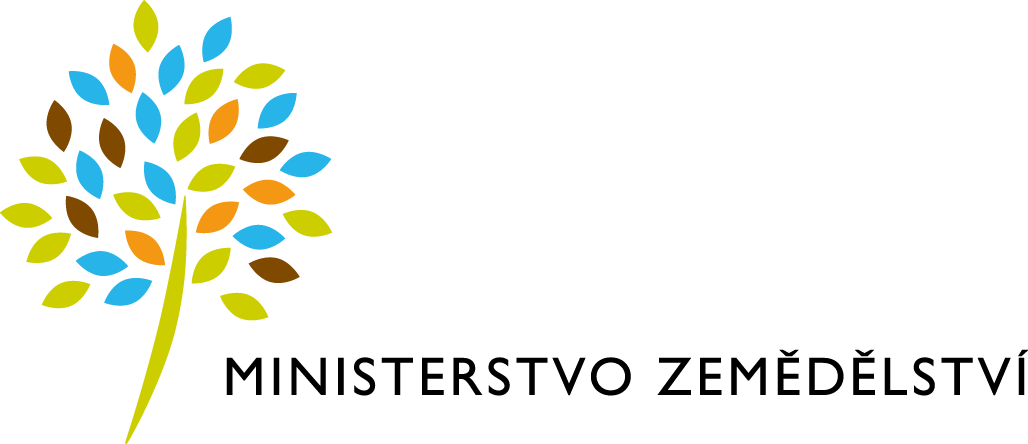 [Speaker Notes: Vyjděte prosím z tohoto závěrečného snímku, který je přímo v prezentaci – upravte texty dle potřeby, vyměňte případně podkladovou fotografii, a to buď přes pravé tlačítko myši Změnit obrázek, nebo obrázek smažte a vložte nový pomocí ikony uprostřed zástupného symbolu pro vložení obrázku. Klikněte na nově vložený obrázek a přeneste jej do pozadí přes Nástroje obrázku / Formát / Přenést dál / Přenést do pozadí. Toto řešení zachovává možnost výměny podkladového obrázku – více viz poznámka u titulního snímku.]